கோபல்லபுரத்து மக்கள்
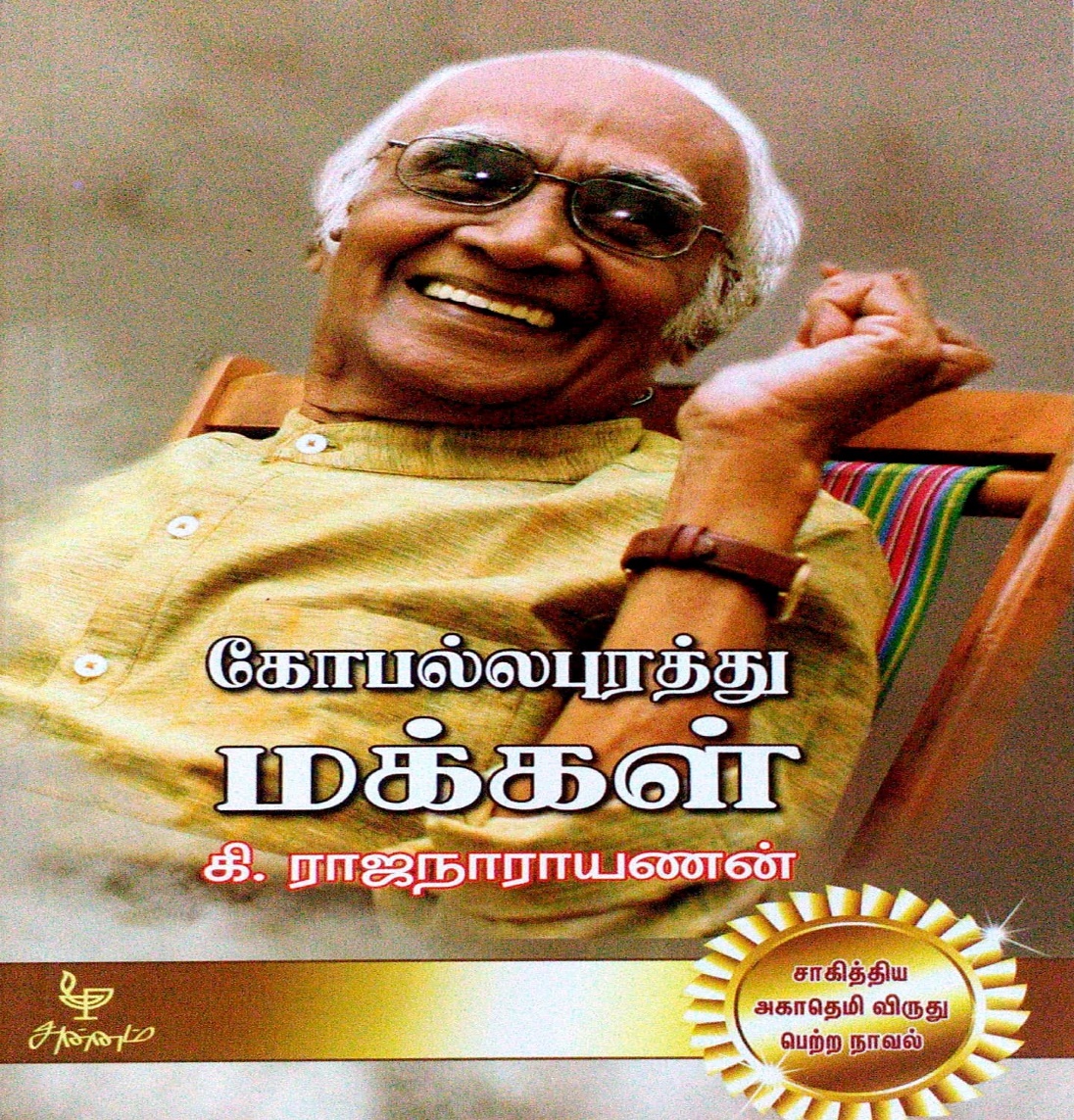 படம் பார்த்துக் கதை சொல்லல்
குறிப்புச் சட்டகம்
முன்னுரை
அன்னம்மையா
புதிய விருந்தாளி
விருந்தோம்புதல்
அருகு எடுத்தல்
சுப்பையா
கம்மஞ்சோறு
வெள்ளந்தியான கிராம மக்கள்
முடிவுரை